6.3 频数直方图
WWW.PPT818.COM
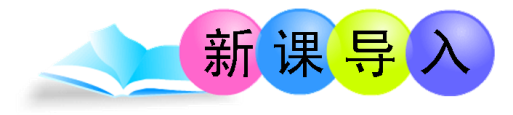 绘制频数分布直方图的一般步骤：
（1）计算最大值与最小值的差，确定统计量的范围；
（2）决定组数与组距；
（3）确定分点；
（4）列频数分布表；
（5）画频数直方图.
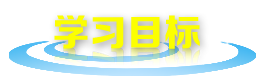 1.能够根据频数直方图了解信息;

2.能根据频数直方图解决实际问题.
九年级一班开展“孝敬父母，帮做家务”的活动，班主任老师统计了全班 50 名学生在上周中做家务的时间，并把结果分为如下的 5 组，制作了扇形统计图
A 组： 2.5 h ≤ t ＜ 3 h， 
B组： 2 h ≤ t ＜ 2.5 h   
组： 1.5 h ≤ t ＜ 2 h 
D组： 1 h ≤ t ＜ 1.5 h    
E 组： 0.5 h ≤ t ＜ 1 h.（ 1 ）请按照以上分组列出相应的
频数、频率分布表，并画出频数直
方图；（ 2）估计该班学生在这次活动中做家务的平均时间；（ 3）该班学生上周做家务时间的中位数落在哪个小组内？说明理由.
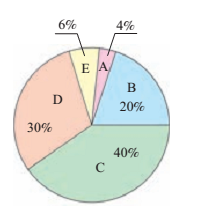 频数
（ 2）估计该班学生在这次活动中做家务的平均时间；（ 3）该班学生上周做家务时间的中位数落在哪个小组内？说明理由.
0.5    1      1.5    2      2.5      3
做家务的时间
挑战自我
在上面问题（2）中，如果取该学生做家务的时间的上、下限的平均数，即               

  作为全班学生上周做家务的平均时间的估计值，你认为合理吗？为什么？
12
10
8
6
6
4
2
0
100
250
300
350
150
200
开支(元)
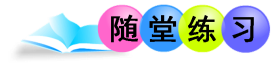 1.下面的频数直方图反映了某城市抽查一些家庭每月水电费的开支(单位:元).请根据该直方图,回答下列问题:
(1)被调查家庭的样本容量是多少?
(2)数据分组的组距是多少?
某城市部分家庭每月水电费开支
     的频数直方图
12
(3)频数最大一组的组中值是多少?
频数(个)
11
(4)自左至右第3组的频数、频率分别是多少?
7
(5)每月水电费开支为多少元之间的家庭约占55%
3
1
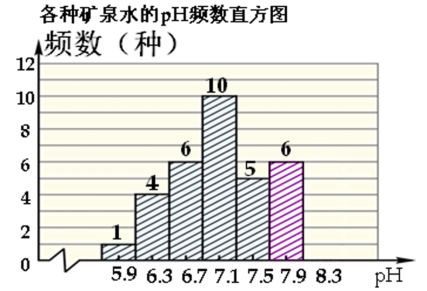 2.请观察右图，并回答下列问题：
⑴ 被检查的矿泉水总数有多
少种？
⑵ 被检查的矿泉水的最低pH
为多少？
⑶ 组界为6.9~7.3这一组的频数、频率分别是多少？（每一组包括前一个边界值，不包括后一个边界值）
⑷ 根据我过2001年公布的生活饮用水卫生规范，饮用水的pH应在6.5~8.5的范围内，被检测的矿泉水不符合这一标准的有多少种？占总数的百分之几？
再见